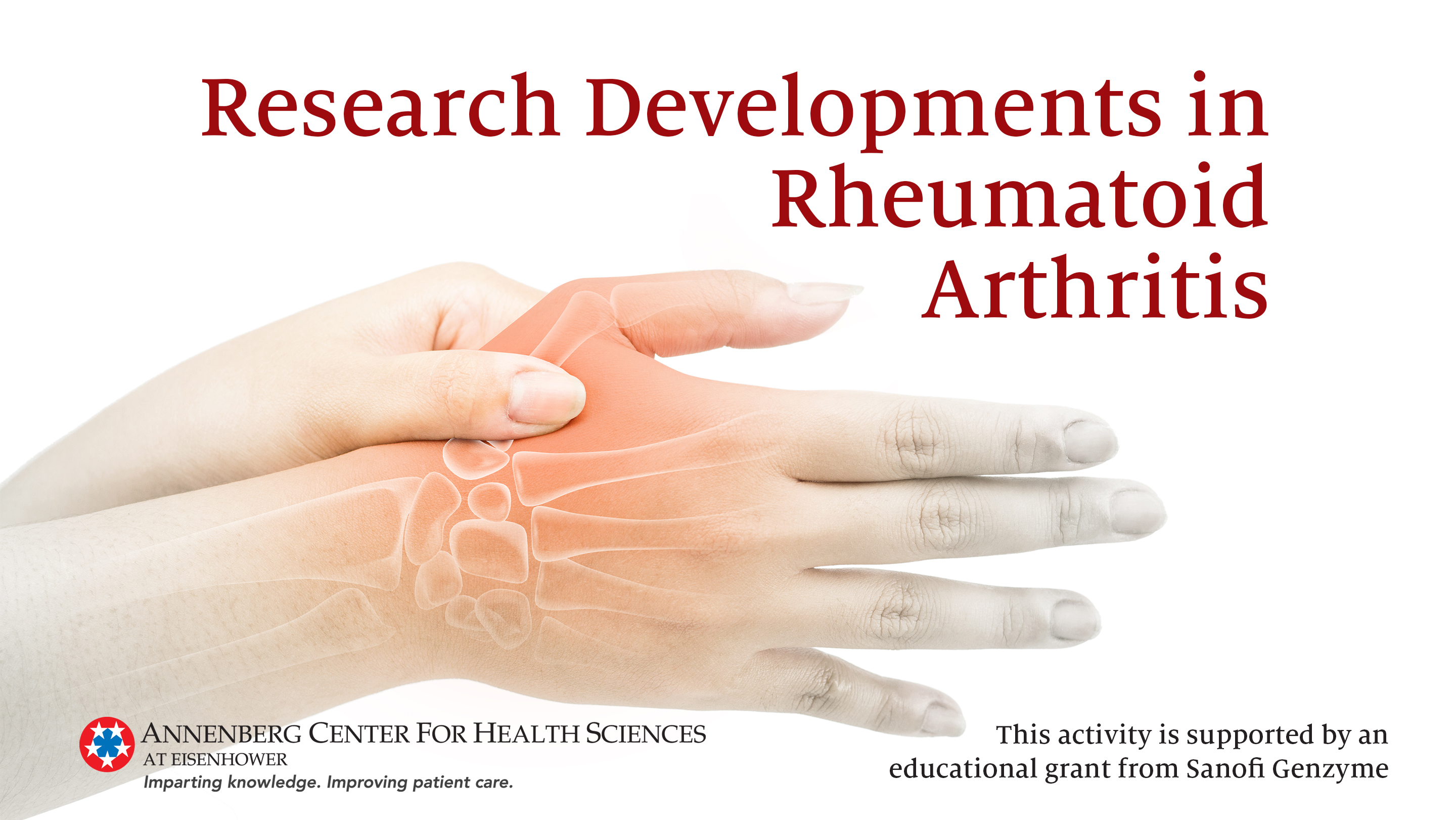 Impact of Targeting Remission or Low Disease Activity on 10-year Severity in Rheumatoid Arthritis: Data from ESPOIR CohortDupont J, et al.
https://acrabstracts.org/abstract/impact-of-targeting-remission-or-low-disease-activity-on-10-year-severity-in-rheumatoid-arthritis-data-from-espoir-cohort/
Study Design and Methods
Objective: Compare 10-year severity outcomes in patients with RA who have sustained remission vs patients with low disease activity
Patients
813 patients with DMARD-naïve early RA
DMARD, disease-modifying antirheumatic drug; RA, rheumatoid arthritis
Study Design and Methods (continued)
Outcomes
Remission: SDAI 3.3 or DAS28 <2.6
Low disease activity: 3.3 < SDAI  11 or 2.6  DAS28 3.2
Radiographs centrally scored using modified Total Sharp Score
At each visit:
Health Assessment Questionnaire completed
RA orthopedic procedures documented
Patients categorized into 3 groups
1: SDAI remission
2: SDAI low disease activity
3: moderate or high disease activity
Patients with unstable disease activity over time were excluded
DAS28, Disease Activity Score- 28 joints; SDAI, Simple Disease Activity Index
Results Summary
10-y structural progression significantly lower in:
SDAI-remission vs SDAI-LDA
DAS28-remission vs DAS28-LDA
Mean 10-y HAQ score significantly lower in:
SDAI-remission vs SDAI-LDA
DAS28-remission vs DAS28-LDA
Orthopedic procedure
SDAI-remission: 3/48 (6.3%)
SDAI-LDA: 14/135 (10.4%)
LDA, low disease activity
Faculty Commentary
Remission is a better target than low disease activity as evidenced by significantly improved 10-year outcomes as measured by function and structural preservation
SDAI is superior to DAS28 for patient management
Implications for Clinical Practice
Currently, clinicians often do not use validated metrics to assess treatment response
Those who do often use DAS28 or RAPID3
Results support ACR and EULAR recommendation for treat-to-target approach using SDAI or Boolean remission to assess treatment response
Implementation of study findings will result in more patients having much improved long-term outcomes
Unanswered question:
Generalizability to entire RA population is unknown but assumed
Long-term Safety and Efficacy of Sarilumab Over 5 Years in Patients With Rheumatoid Arthritis Refractory to Tumor Necrosis Factor InhibitorsFleischmann R, et al.
https://acrabstracts.org/abstract/long-term-safety-and-efficacy-of-sarilumab-over-5-years-in-patients-with-rheumatoid-arthritis-refractory-to-tumor-necrosis-factor-inhibitors/
Study Design and Methods
Objective: Assess the long-term safety and efficacy of the IL-6 receptor inhibitor sarilumab in combination with conventional synthetic DMARD therapy
Patients
546 randomized to 24-wk TARGET trial
454 continued onto the extension phase (EXTEND)
*Up to 5 years of follow-up, including TARGET
Results Summary
454 patients continued onto the extension phase
Treatment in TARGET:
156 placebo q2wks
145 sarilumab 150 mg q2wks
153 sarilumab 200 mg q2wks
Mean age 53 y
81% women
Mean RA duration 12 y
1655 patient-years of sarilumab exposure
51% had ≥4 y of exposure
LDA, low disease activity
Results Summary (continued)
199 of the 546 originally randomized discontinued treatment over the 5 y
100 (18%) due to TEAE
27 (5%) due to lack of efficacy
68 (13%) for other reasons
Incidence rates of TEAEs
Overall: 160/100 patient-years
Serious: 10/100 patient-years
Led to treatment discontinuation: 8/100 patient-years
Led to death: 0.3/100 patient-years
Causes of death: septic shock, acute pulmonary edema, myocardial infarction, pneumonia, metastatic gallbladder cancer
TEAE, treatment-emergent adverse event
Results Summary (continued)
Most common AEs
Infection: 58 events/100 patient-years
Injection site reaction: 22 events/100 patient-years
Leukopenia: 18 events/100 patient-years
Neutropenia: 15 events/100 patient-years
Grade 3/4: 74 patients (14%); normalized on treatment in 65%
Efficacy maintained over the 5 y
∆CDAI score from TARGET baseline: -3115
Faculty Commentary
Patients who initially do well with sarilumab without significant toxicity are likely to maintain benefit long-term
Implications for Clinical Practice
If a patient is treated-to-target with sarilumab, switching to a different medication may not be necessary over the long term
If a patient develops toxicity to sarilumab, lowering the dose may maintain efficacy and resolve toxicity
Study findings provide an understanding of the long-term benefits and risks of sarilumab
Unanswered questions:
Why do some patients lose efficacy or develop safety issues over time?
How can we predict who will lose efficacy and who will develop toxicity?
Safety Profile of Baricitinib for the Treatment of Rheumatoid Arthritis up to 8.4 years: An Updated Integrated Safety AnalysisWinthrop K, et al.
https://acrabstracts.org/abstract/safety-profile-of-baricitinib-for-the-treatment-of-rheumatoid-arthritis-up-to-8-4-years-an-updated-integrated-safety-analysis/
Study Design and Methods
Objective: Update the safety profile of the Janus kinase inhibitor baricitinib with data up to 8.4 y of treatment
Database included
1 phase 1b trial
3 phase 2 trials
5 phase 3 trials
1 ongoing long-term extension trial
All patients who received ≥1 dose of baricitinib
Results Summary
3770 patients received baricitinib totaling 13,148 patient-years of exposure
Time of exposure:
Median 4.2 y
Maximum: 8.4 y
Results Summary (continued)
DVT, deep vein thrombosis; MACE, major adverse cardiovascular event; NMSC, nonmelanoma skin cancer; PE, pulmonary embolism
Results Summary (continued)
Rate of serious infection
Baricitinib 4 mg ≈ placebo
Rates remained stable over time
DVT/PE
MACE
NMSC
Incidence rates of individual AEs consistent with previous analyses
DVT, deep vein thrombosis; MACE, major adverse cardiovascular event; NMSC, nonmelanoma skin cancer
Faculty Commentary
Similar rates of VTE in baricitinib 2 mg and 4 mg groups raise the questions:
If FDA did not approve 4 mg dose because of VTEs, why was the 2 mg dose approved?
If the 2 mg dose has an acceptable VTE risk (similar to other drugs), why isn’t the risk with the 4 mg dose acceptable?
More infections and serious infections occurred in patients age >65 y whether treated with baricitinib or placebo
Need to carefully monitor for infections in patients age > 65 y
After 8 y of follow-up, there are no new safety concerns
Implications for Clinical Practice
Study findings provide reassurance in the long-term safety of baricitinib
Unanswered questions:
Is there a difference between baricitinib 2 mg and 4 mg with respect to incidence rates of other safety events?
If the incidence rates are similar, and the 4 mg dose is somewhat more effective,
why is the 4 mg dose not approved?
why are clinicians limited to using baricitinib in the bDMARD-failure population?